Základy entomologie 
2. cvičení:
Pitva švába (Blatta orientalis)
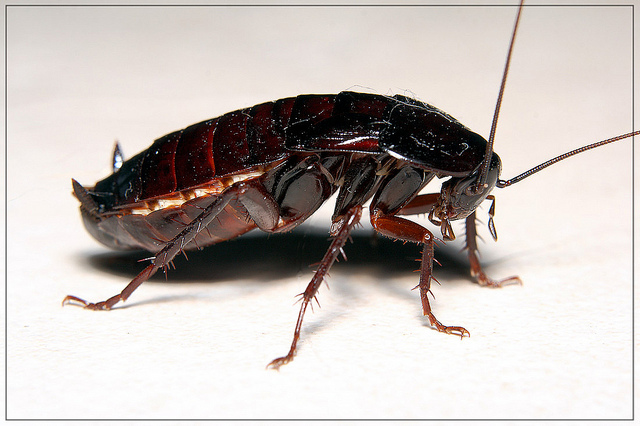 Hexapoda: Ectognatha: Pterygota: Neoptera: Polyneoptera: Dictyoptera
U nás 11 druhů (5 původních):

Rusec (Ectobius spp.) – pův.

Rus domácí (Blatella germanica)
Šváb obecný (Blatta orientalis)
Šváb americký (Periplaneta americana)
Šváb hnědý (Periplaneta brunnea)
Šváb hnědopruhý (Supella longipalpa)
Šváb australský (Periplaneta australasiae)
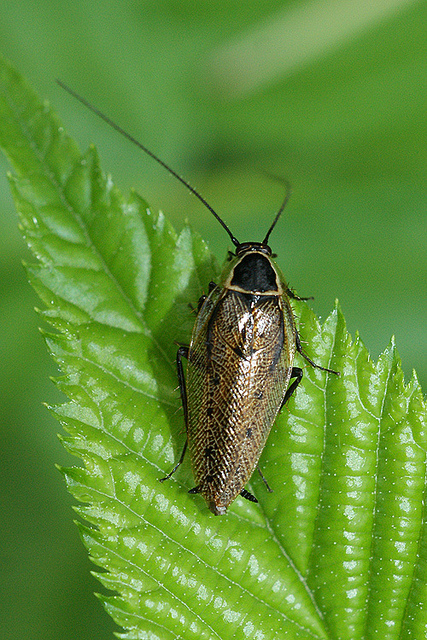 Rus domácí
(Blatella germanica)
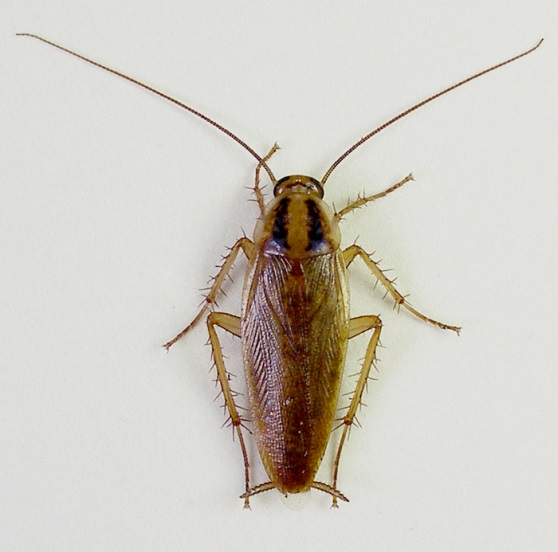 Rusec lesní 
(Ectobius sylvestris)
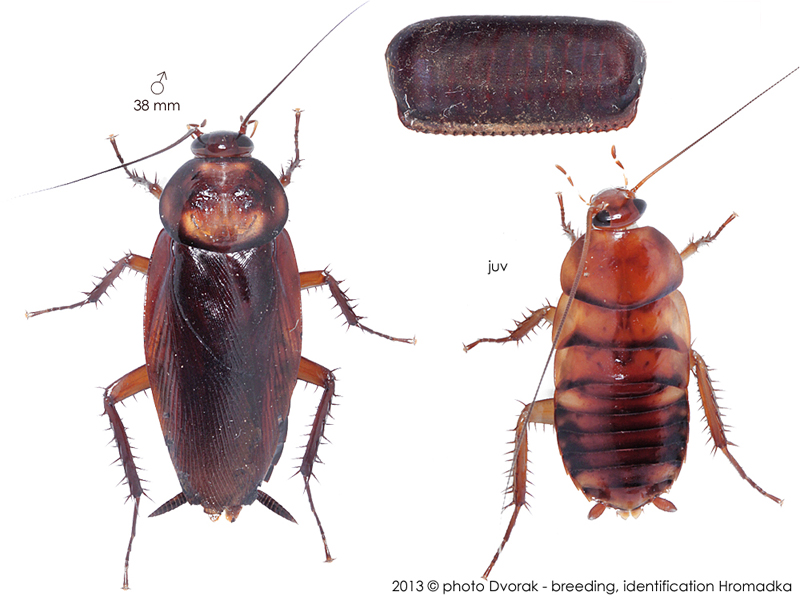 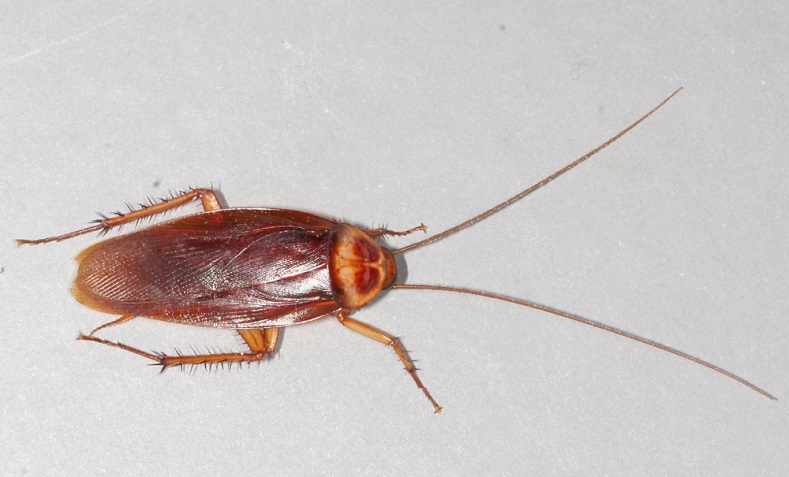 Šváb americký (Periplaneta americana)
Šváb hnědý (Periplaneta brunnea)
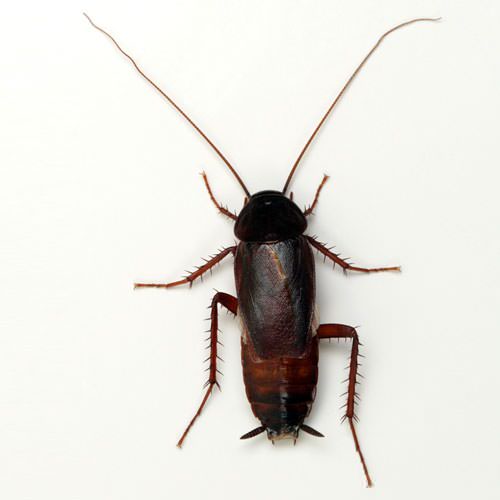 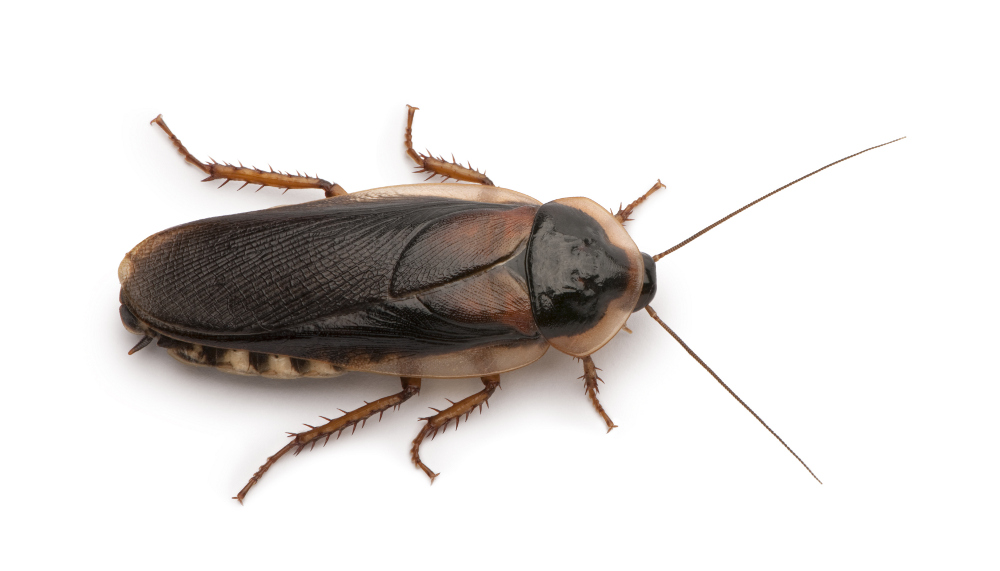 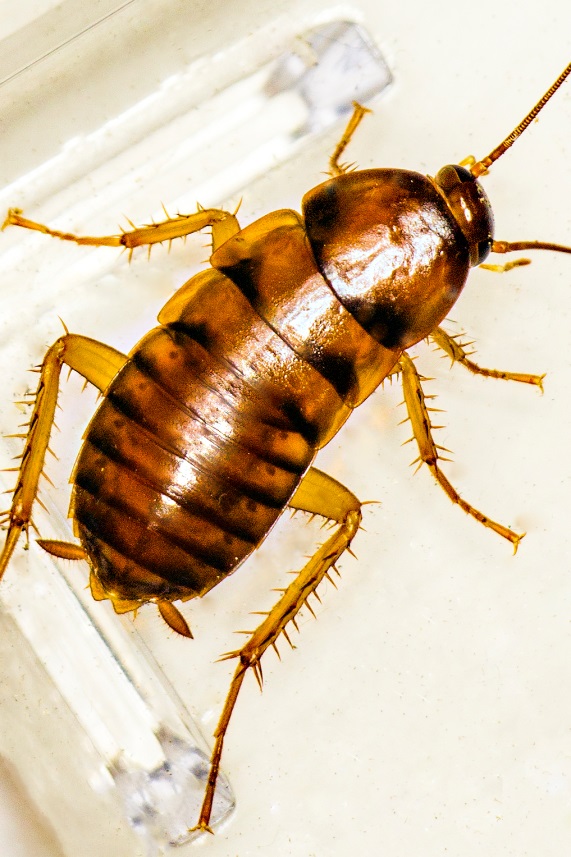 juvenile
female
male
ala anterior
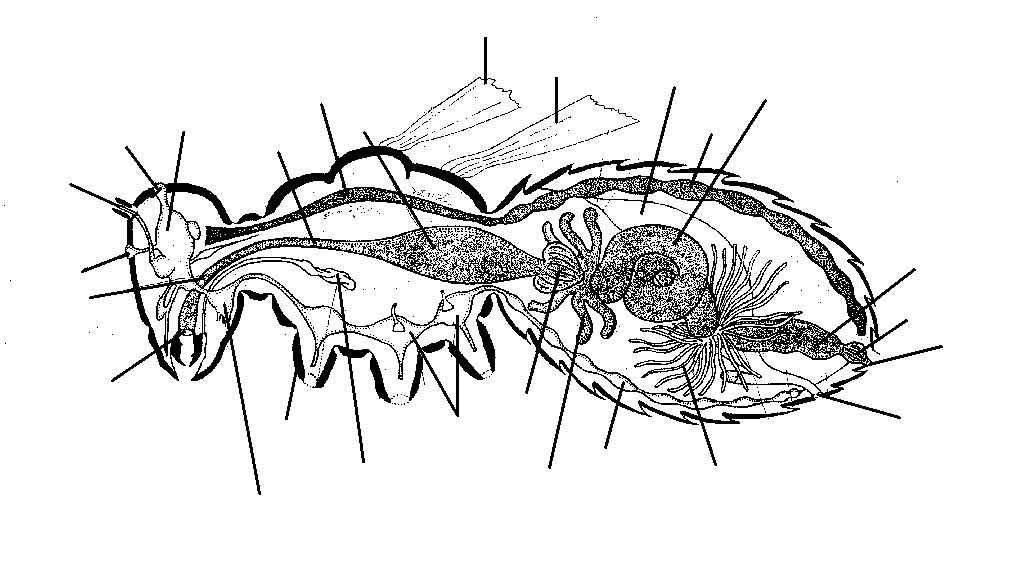 ganlion 
supraoesophagale
ala posterior
gonadae
mesodeum
aorta
ingluvies
cardia
ocellus
oesophagus
antenna
colon
oculus
pharynx
rectum
anus
trophi
ganglia thoracalis
proventriculus
pes
gonoporus
ganglia 
abdominalis
glandula salivaria
coeca
ganlion 
suboesophagale
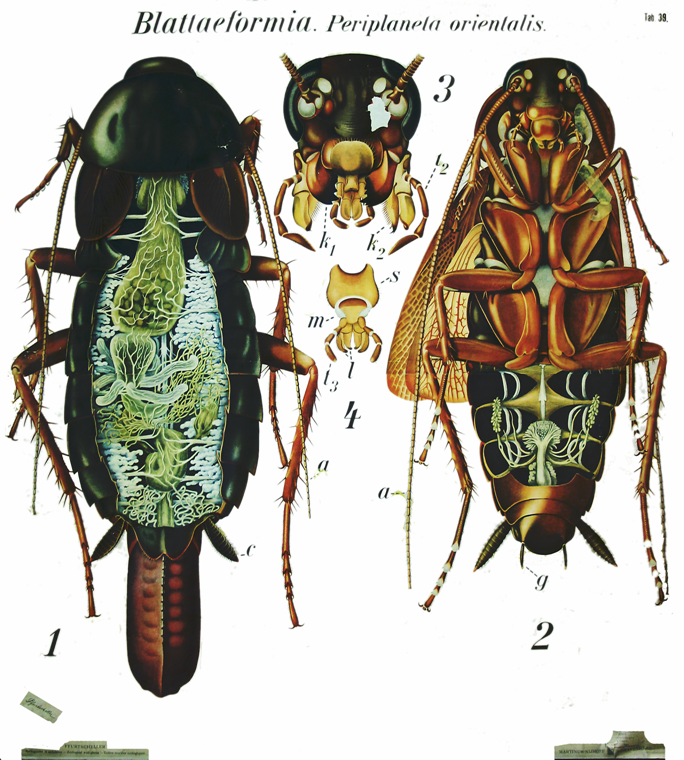 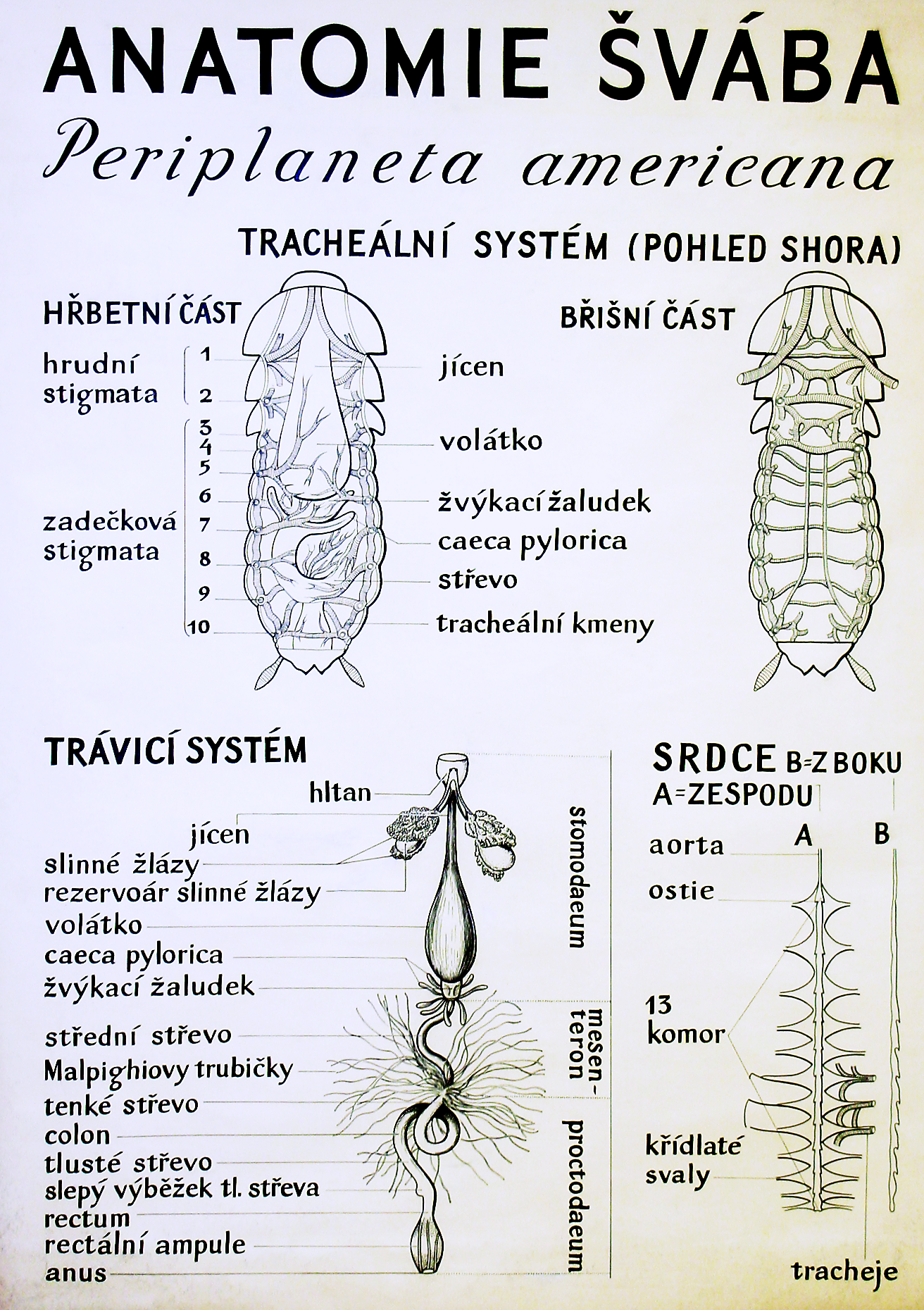 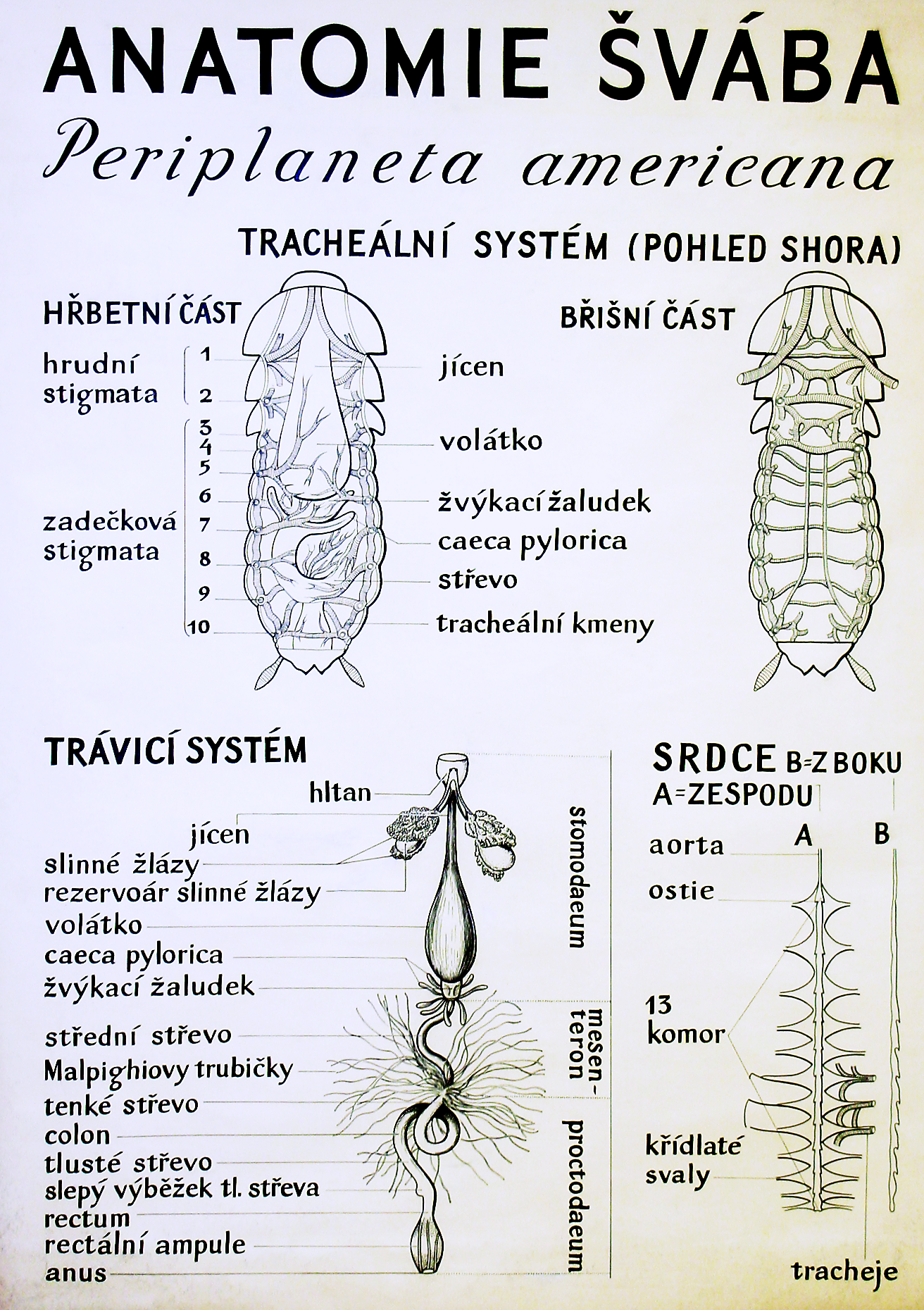 Slinné žlázy: zvlhčení potravy, někdy obsahují trávicí enzymy nebo produkce hedvábí           (housenky motýlů)
Volátko (crop): uskladnění potravy
Žvýkací žaludek (proventriculus): kutikulární zuby, silné svaly, mechanické trávení
Ceaca pylorica (gastric coeca): slepé výběžky, zvětšení trávicího povrchu, symbionti
Střední střevo (midgut): žláznatý žaludek – chemické trávení
Zadní střevo – proctodeum (hindgut): = tenké a tlusté střevo a rectum, vstřebání živin a vody, tvorba trusu
Malphigické trubice: vylučovací soustava, odvod zplodin do střeva
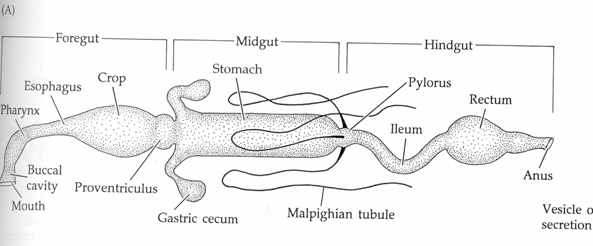 Ektoderm 
(má kutikulu – svléká se)
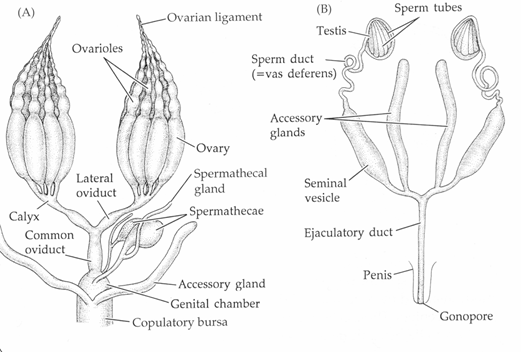 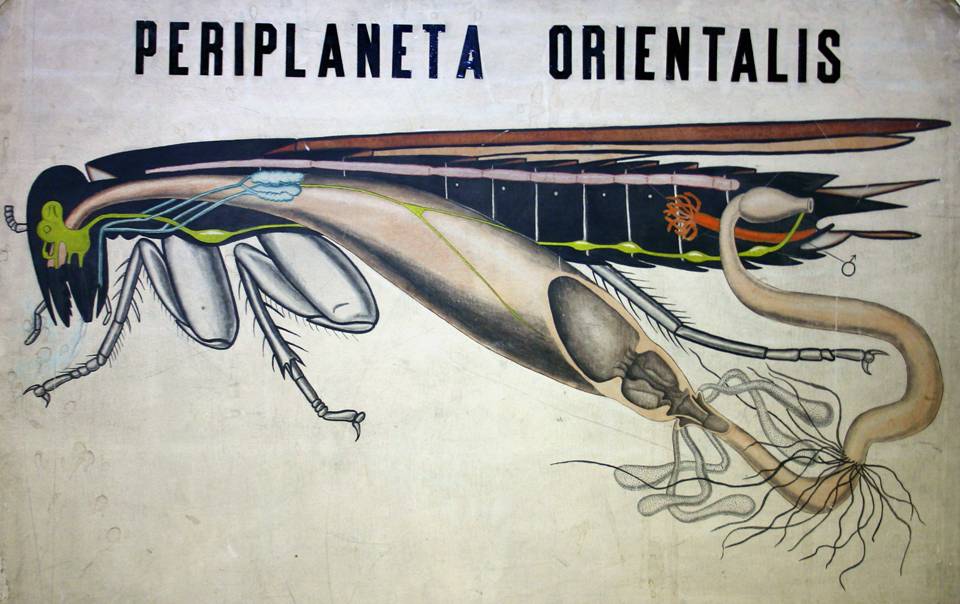